Born globals utifrån ett medicintekniskt branschperspektiv
Doktorand
Hélène Laurell
Högskolan i Halmstad
Internationella Handelshögskolan i Jönköping 
marie_helene.laurell@hh.se
Life sciences
Läkemedel, bioteknik och medicinteknik
En global, nätverkande bransch
Medicinteknik
Varför är det intressant att studera denna bransch?

Relativt ung bransch 
80 % små- och medelstora företag
Tusentals olika typer av produkter  
Innovationer 
Ofta höga krav på utbildning och underhåll


			(Källa: omarbetat från Eucomed, www.eucomed.org)
Faktorer som påverkar internationaliseringen
Faktorer som driver internationaliseringen:  

Högteknologi är oftast inte kulturspecifik
Höga forsknings- och utvecklingskostnader samt bristen på intern finansiering driver på en snabb försäljningsökning
Liten hemmamarknad
Faktorer som påverkar internationaliseringen
Faktorer som försvårar internationaliseringen: 

Lands- eller regionsspecifik lagstiftning av medicinteknik (t ex FDA-godkännande i USA och CE-godkännande inom EU)
Olika finansieringssystem; t ex genom skatter i Sverige och försäkringssystem i USA
Komplexa inköpsbeslut med många olika aktörer
[Speaker Notes: .]
Olika typer av högteknologiska branscher
Det finns skillnader mellan högteknologiska branscher 
Mycket av den tidiga forskningen om Born globals är gjord på företag inom informations- och kommunikationsteknologi och mjukvarusystem 
Senare forskning om Born globals bygger även på företag inom framförallt bioteknik  
I många studier klumpas olika högteknologiska branscher ihop
Exempel på olika typer av högteknologiska branscher
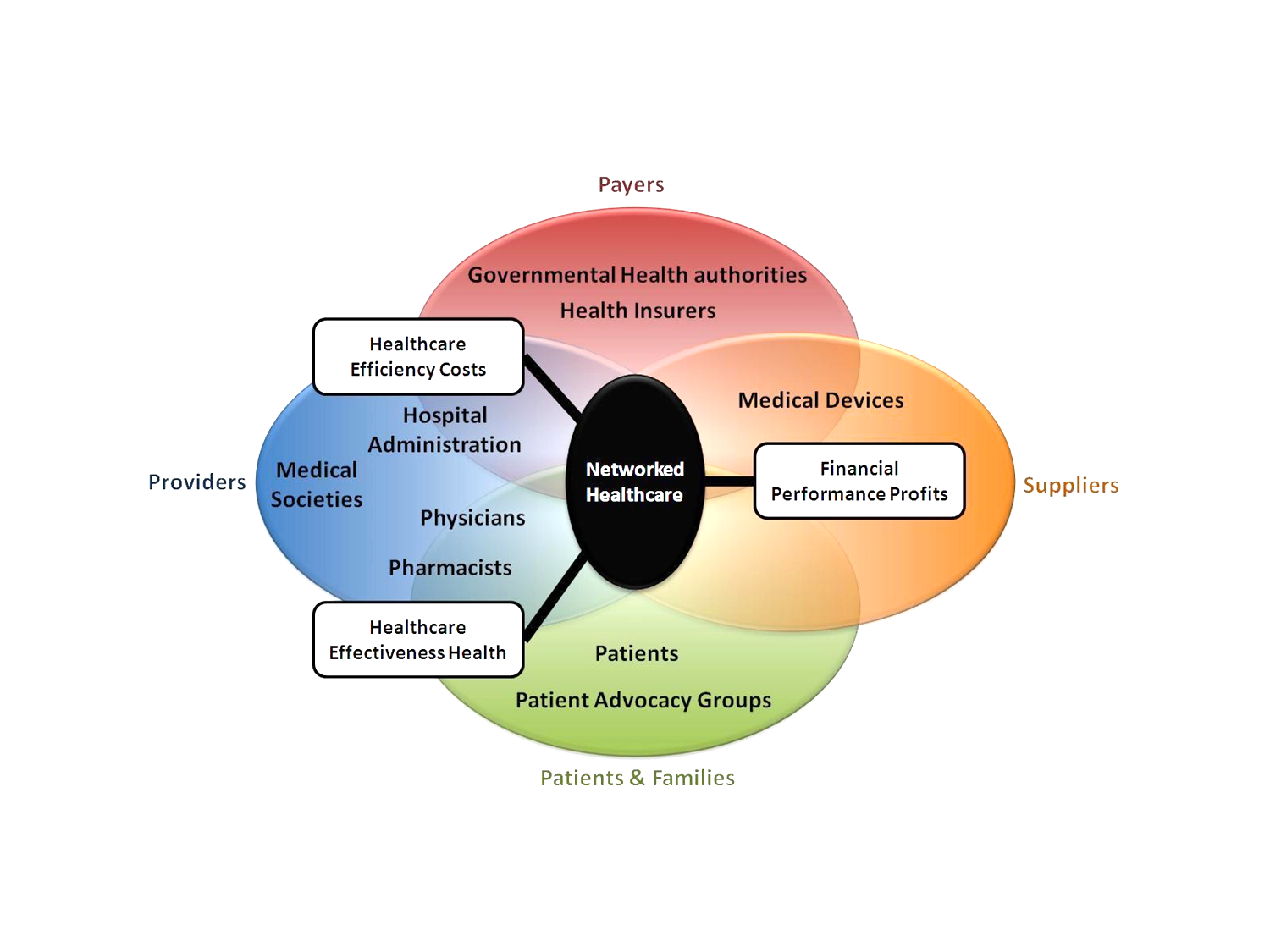 Sjukvården utifrån ett nätverksbaserat synsätt
Källa: baserad på Sobrio and Keller, 2007:105
Branschspecifika implikationer
Innovationer passar inte alltid in i existerande institutionella strukturer 

Viktigt att kunna arbeta med olika typer av aktörer, både kommersiella och icke-kommersiella, för att kunna visa den kliniska och ekonomiska nyttan

Identifiera aktörer som är viktiga att samarbeta med och att utföra gemensamma värdeskapande aktiviteter. T ex att samproducera behandlingsriktlinjer för nya innovationer